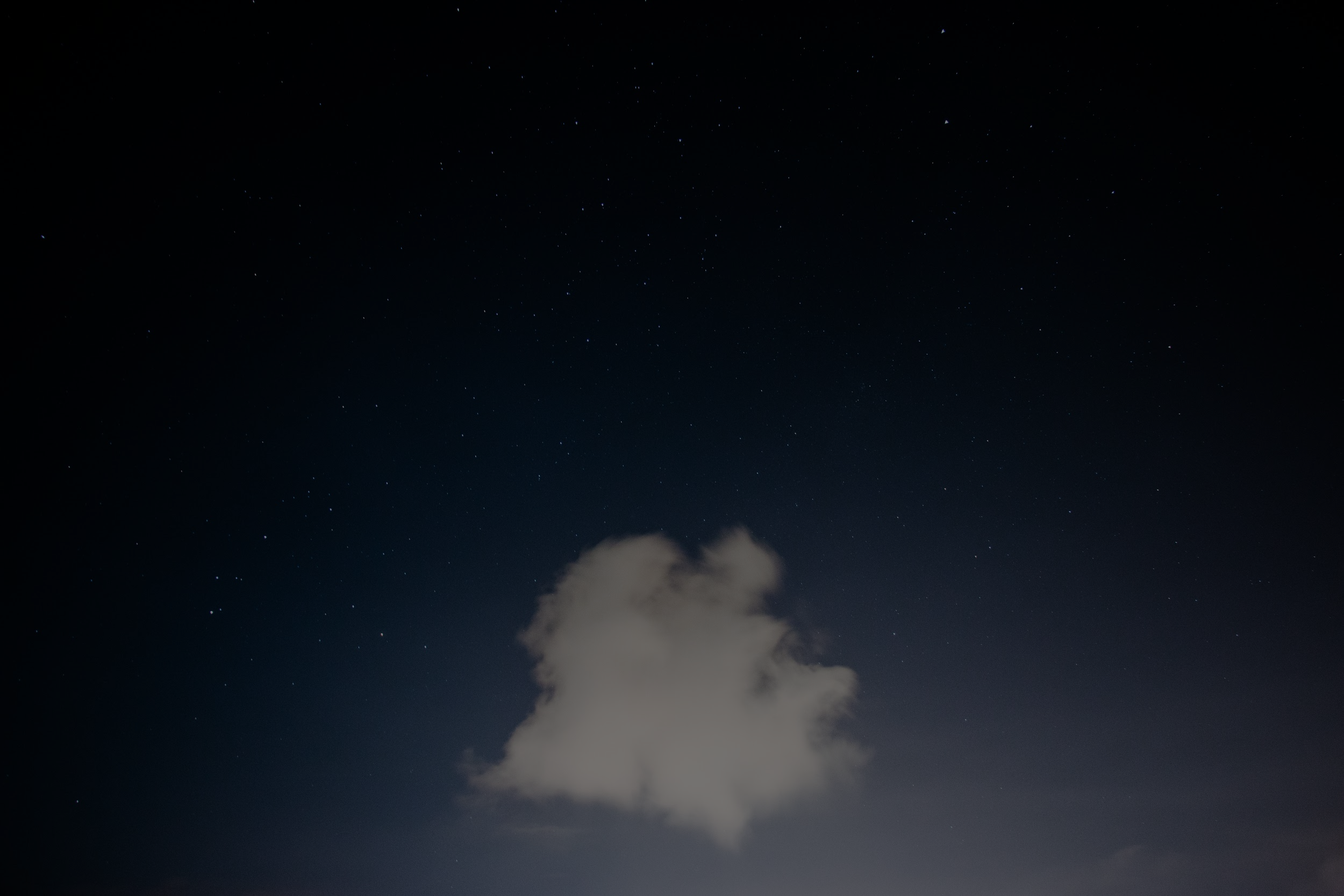 Technical Theatre: Sound Effects
Subject: VAPA - DRAMA
Level: Form Three
In this lesson, we will learn:

Why sound effects are useful
How to create sound effects
When should sound effects be played
To create mood and atmosphere
To build tension
To strengthen an emotion or the action onstage
To help set the scene
To indicate a change of time or location
To focus attention on to a particular character
What could sound effects be used for?
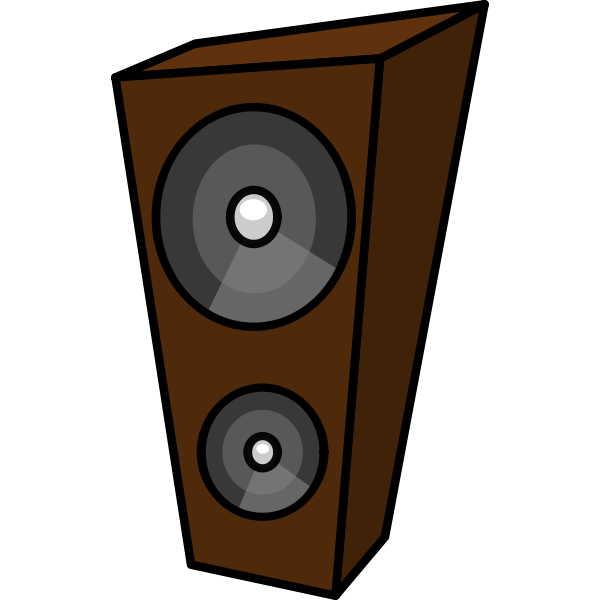 Try to Identify these Sound Effects
Play the clip twice if needed. Click on the speaker box:
Did you guess correctly?:

Scary Scene
Failed Attempt
Wedding Ceremony
Church Service or Triumph
Happy Scene
How are sound effects created?
Live:	use of the voice
use of the body
use of found objects (things around the house)
use of musical instruments
Pre-recording of the real thing
Using computer software to recreate the sound
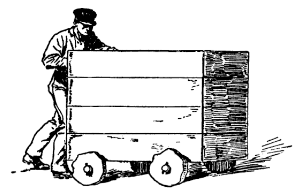 Aha! Historically, how were sound effects created?

Before electricity came along, sound effects were created live, using a variety of ingenious methods.
Rumble Cart, from Magic, Stage Illusions Special Effects and Trick Photography by Albert A Hopkins (1898)

Retrieved from: http://www.theatrecrafts.com/pages/home/topics/sound/sound-effects-for-the-stage/
Does this sound like wind? Close your eyes…..
Doors creaking
Knocking /Doorbell
Explosions
Glass breaking
Crowds 
Car screeching
Dogs barking
Thunder
Sirens
Guns
Typical Sound Effects
Activity #1

Setting: A village shop, around 7pm. Mr. Loy is closing for the day. 

List any 3 sound effects that may be useful for the setting above.
Activity #2
For each sound effect that you listed, say WHEN the sound effect should be played.
E.g. the sound of a dog barking should be heard when Mr. Loy bangs his front door.
END OF LESSON
KEEP WORKING


Prepared by:
S. Dhanoo
Curriculum Planning and Development Division
Ministry of Education
Trinidad & Tobago, WI